Выполнила: воспитатель Большакова Т.С.МДОУ «Детский сад «Колокольчик»»
Цель речевого уголка: способствовать созданию оптимальных условий для организации предметно-развивающей среды в группе для совершенствования процесса развития и коррекции речи детей.
Задачи:
Формирование фонематического восприятия и слуха.
Развитие артикуляционной моторики.
Закрепление навыков правильного произношения звуков.
Закрепление навыков, полученных на занятиях.
Активизация словаря, обобщающих понятий и лексико-грамматических категорий.
Развитие связной речи.
Развитие мелкой моторики.
Развитие артикуляционной моторики: предметные картинки; артикуляционные схемы; артикуляционная гимнастика в альбомах на определенный звук; артикуляционная гимнастика в стихах и картинках, дыхательные упражнения.
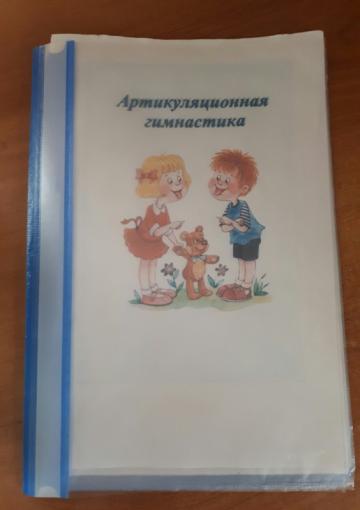 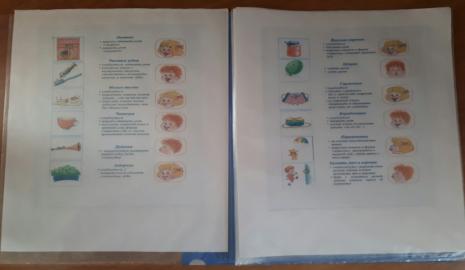 Работа над грамматическим строем речи: обучение различным способам словообразования, формирование грамматически правильной речи.
Предметные картинки по лексическим темам; «Большие и маленькие» (употребление в уменьшительно-ласкательной форме) «Что из чего сделано»; «Овощи»; «Одежда»; «Посуда» и др.
Театральная деятельность со всеми видами театра : кукольный, настольный, пальчиковый, плоскостной
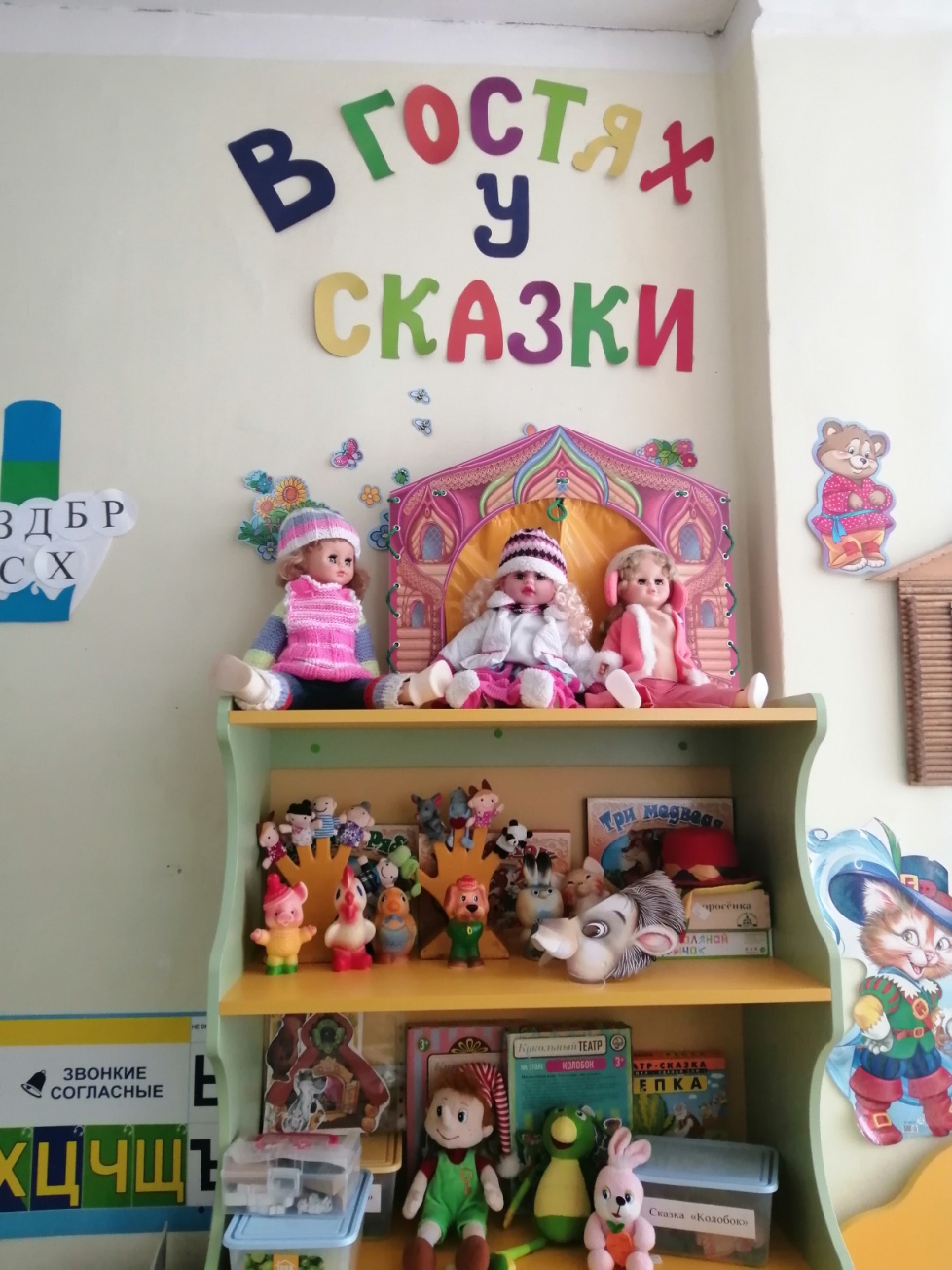 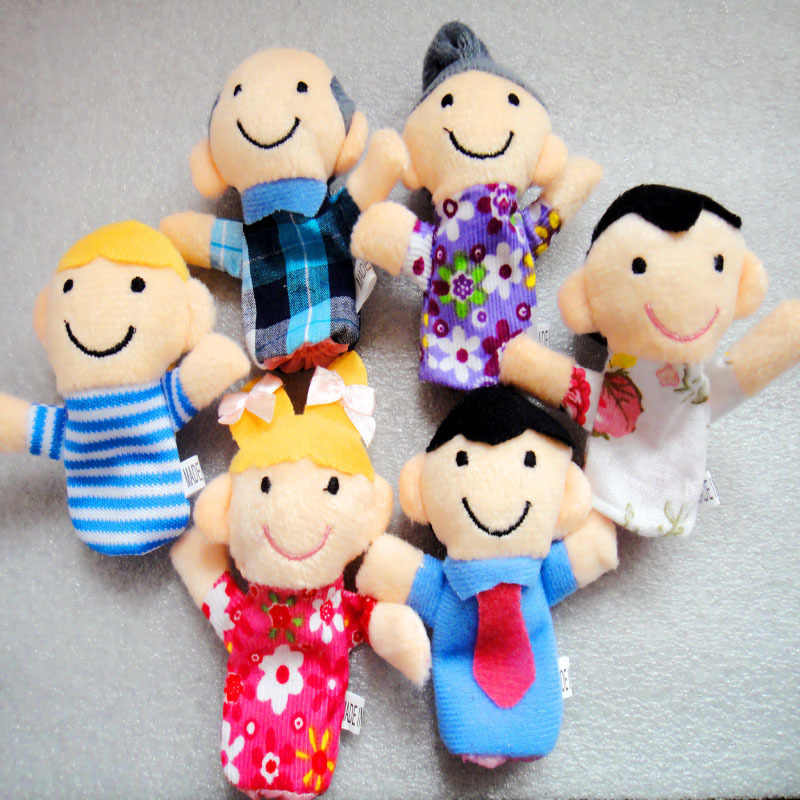 Речевой уголок расположен рядом с книжным: Работа в этом уголке способствует развитию всех сторон речевой системы: это обогащение словарного запаса, умение правильно строить высказывание, пересказывать текст, составлять описательные и творческие рассказы
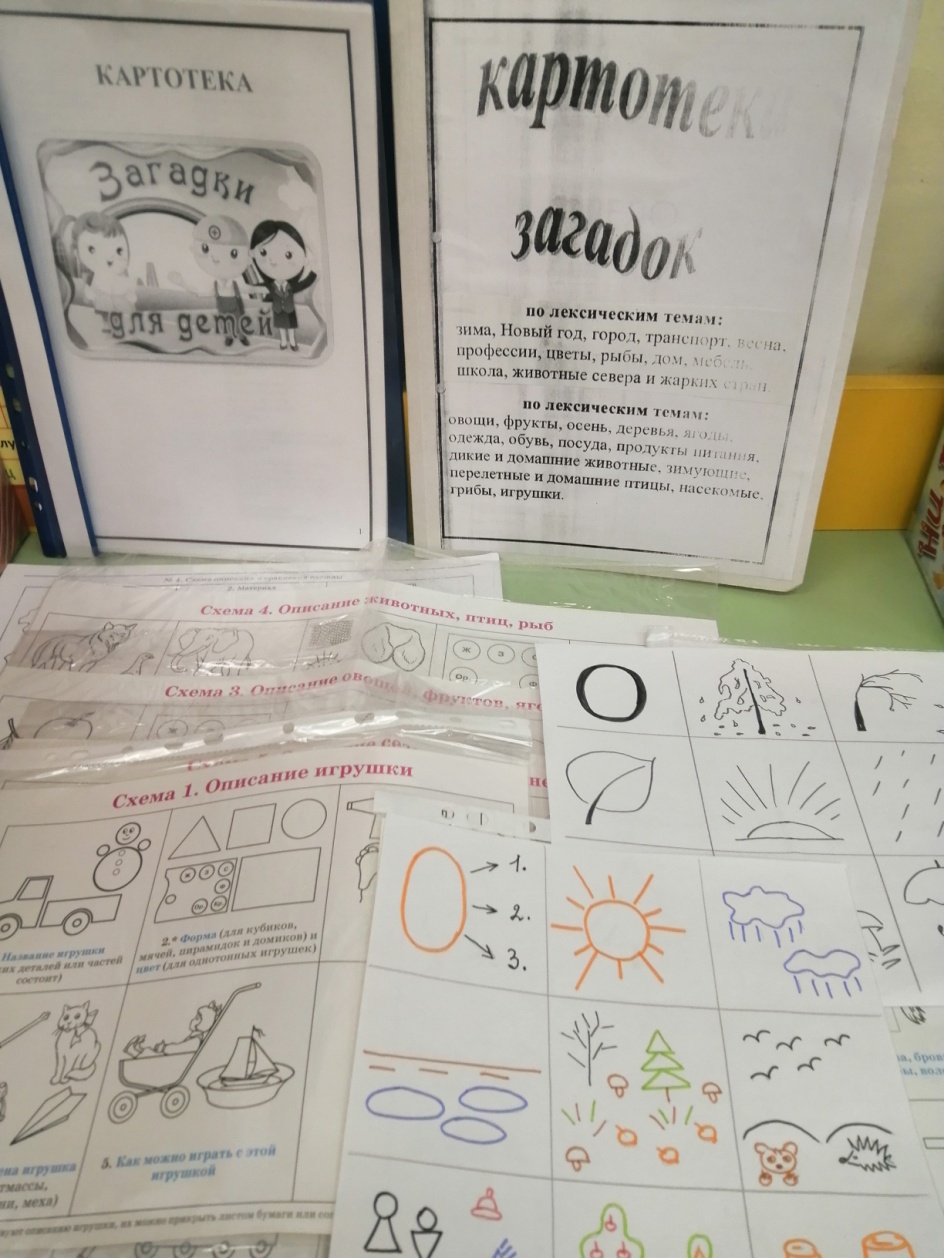 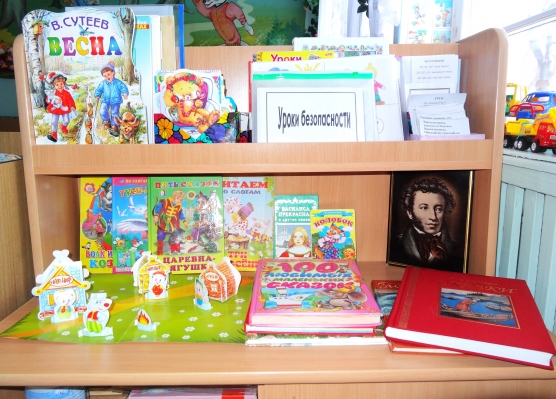 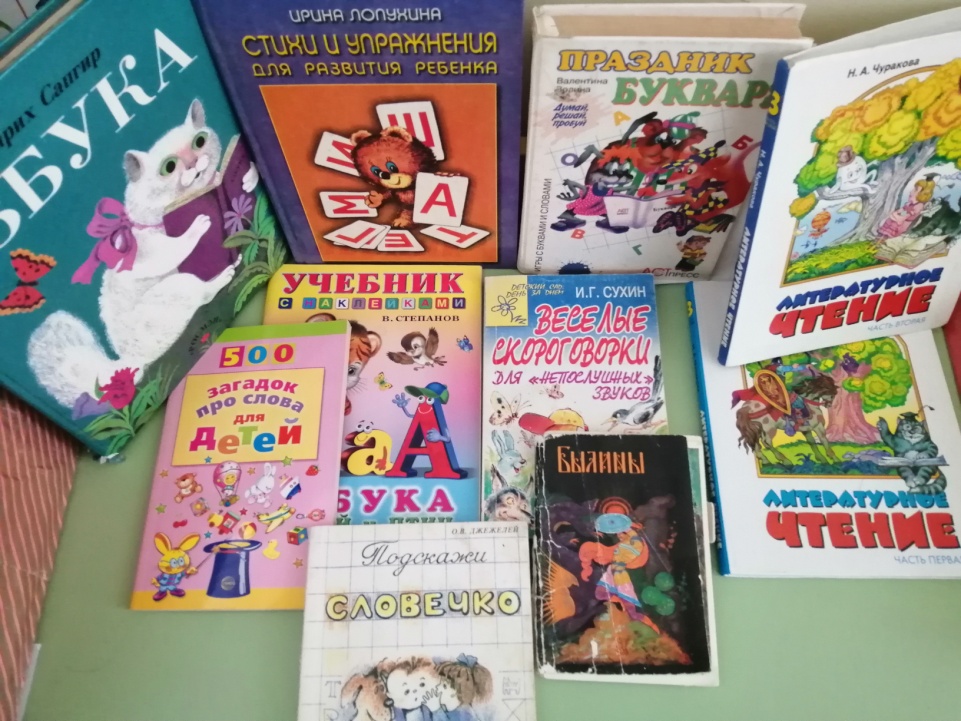 Настольные игры имеют огромное значение в развитие речи детей
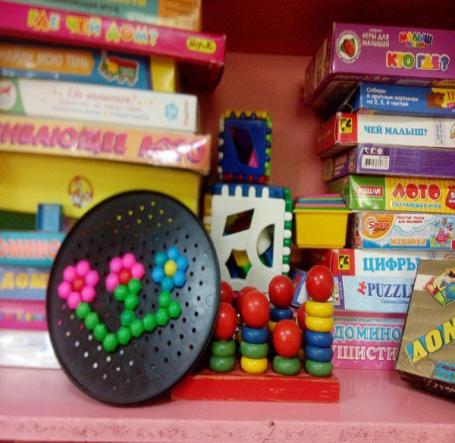 Спасибо за внимание!